说明
此文件为中国医疗器械创新创业大赛现场答辩PPT模板，仅供参考
具体幻灯片排布和内容呈现，参赛方可以根据情况进行微调，但原则上不少于本模板内容
成长组：每个项目介绍15分钟，现场答辩5分钟
初创组复赛：每个项目介绍10分钟，现场答辩5分钟
初创组决赛：每个项目介绍15分钟，现场答辩5分钟
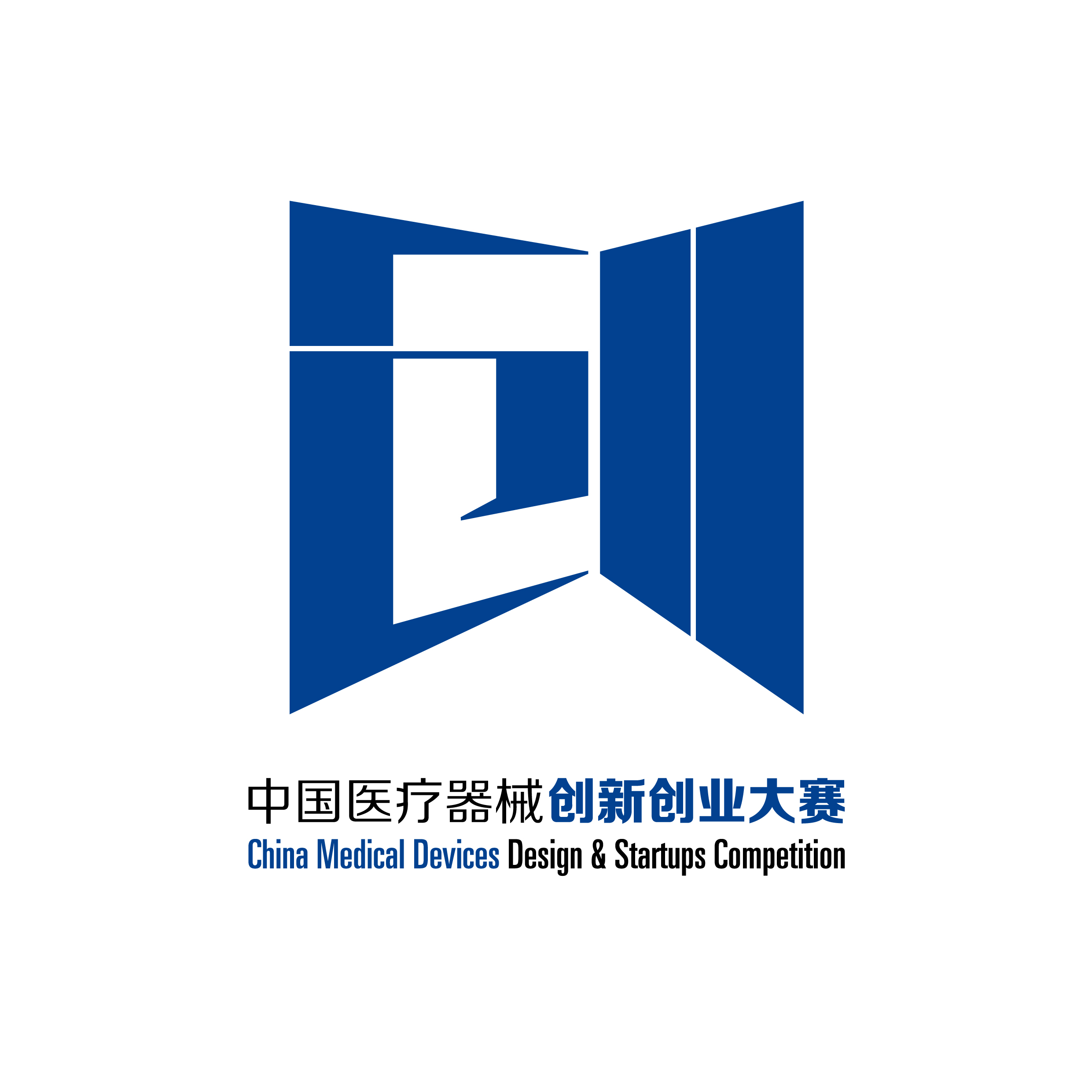 项目名称
负责人姓名：
单位或企业名称（如有则填写）：
发展计划
负责人及
团队介绍
风险分析
未来需求
项目简介
市场情况
一
负责人及团队介绍
负责人姓名
所在公司名称
个人背景介绍（主要工作经历，教育背景，创新创业经历）
一
负责人及团队介绍
团队及成员介绍（限2页）
二
项目简介
产品简介、主要原理及临床意义（限2页）
二
项目简介
核心技术、关键技术
二
项目简介
产品创新点（3项以内）
二
项目简介
已完成工作、目前进展情况
二
项目简介
专利及知识产权情况（说明）

专利证书（若有）
三
市场情况
项目市场情况、市场容量及前景
三
市场情况
国内外同类产品及竞争对手简要分析
四
风险分析
项目风险分析（存在的风险及对策，不超过3项）
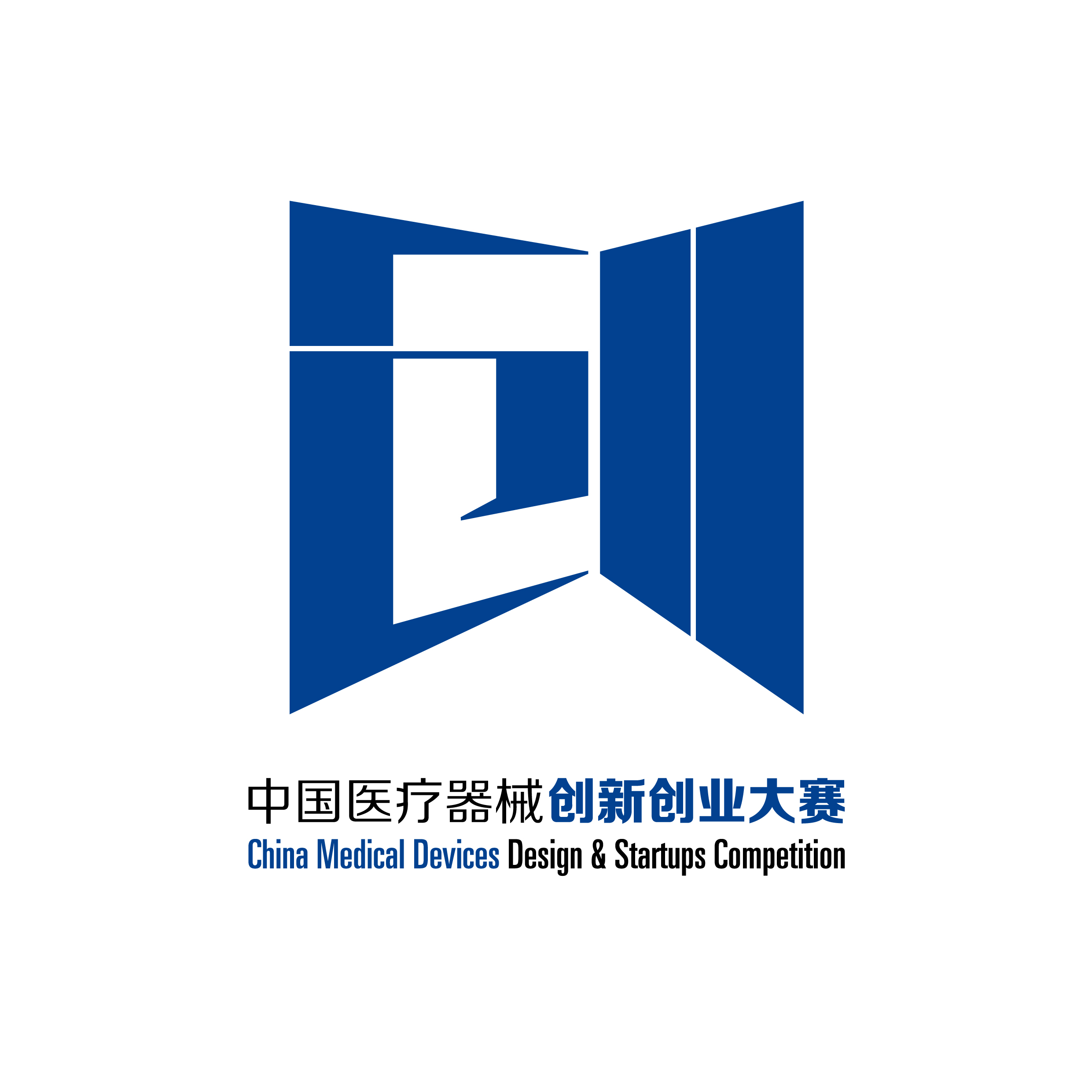 五
发展计划（进度安排）
未来2-3年，尽量包含注册情况预估、市场销售预估
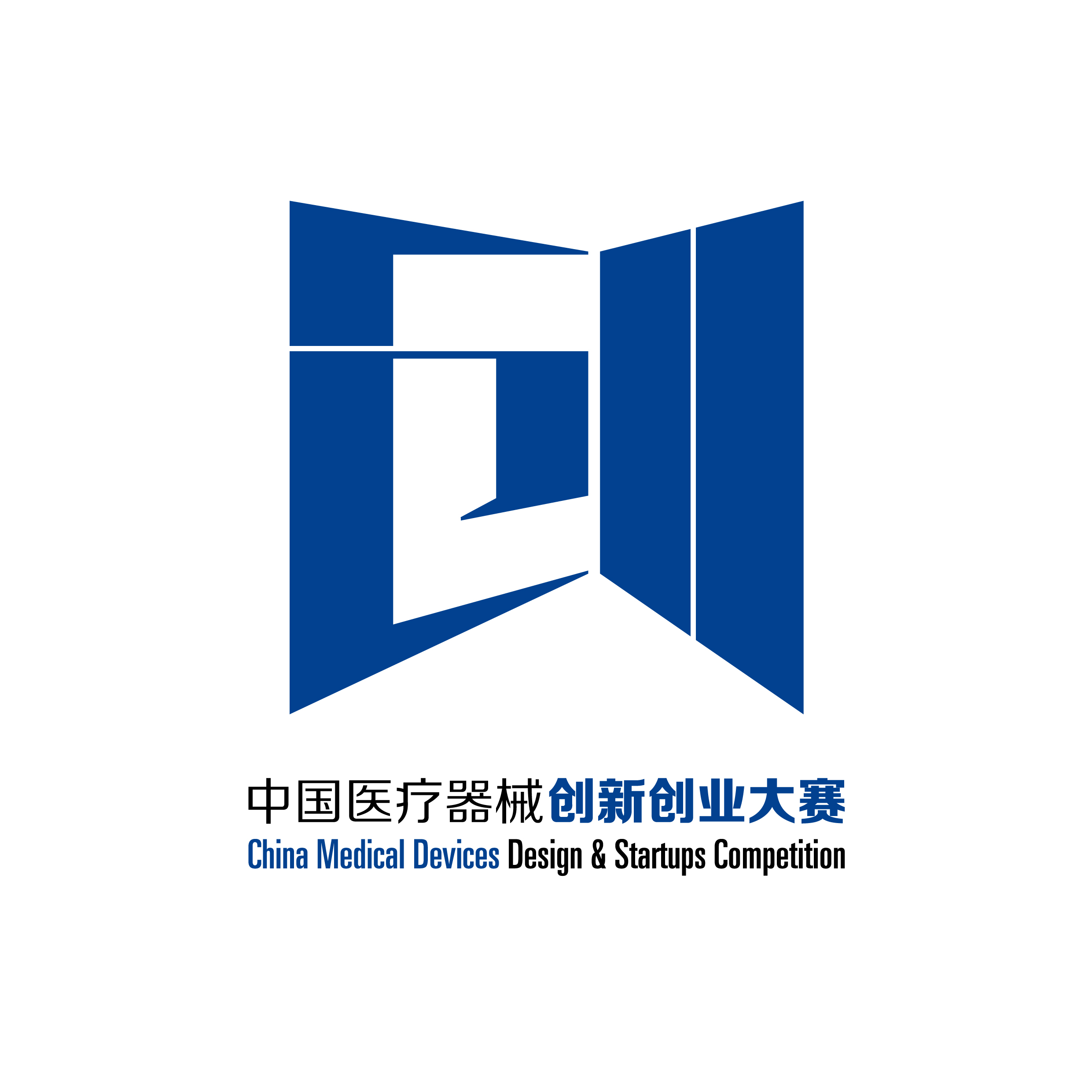 六
未来需求
简述未来2-3年内可能的融资需求、技术合作需求、市场渠道需求等
谢    谢